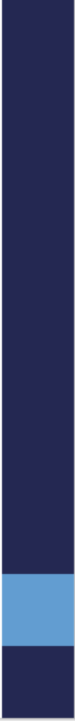 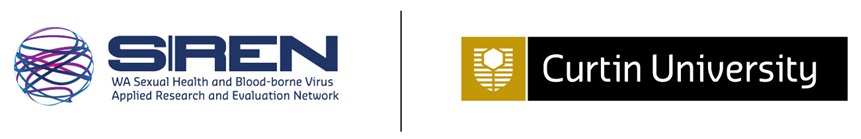 Western Australian youth and their experiences of sexual health services: An online survey and qualitative interviews
Kahlia McCausland1,2, Lorna Graham-Geraghty3, Matthew Bacon4, Donna Mak5,6, Joe Staniszewski7, Roisin Glasgow-Collins1,2, Jacqui Hendriks1,2,8
1 Sexual Health and Blood Borne Virus Applied Research and Evaluation Network (SiREN), Curtin University2 Collaboration for Research, Evidence and Impact in Public Health (CERIPH), Curtin University3 Youth Affairs Council of Western Australia4 Sexual Health & Blood-borne Virus Program, Communicable Disease Control Directorate, WA Department of Health5 Population and Preventive Health, School of Medicine, The University of Notre Dame6 Communicable Disease Control Directorate, Public and Aboriginal Health Division, WA Department of Health7 M Clinic, WA AIDS Council 8 Curtin School of Population Health, Curtin University
[Speaker Notes: Hi everyone, my name is Dr Jacqui Hendriks, I am an Academic based at Curtin University in Australia.

It is my pleasure to share this presentation with you, on behalf of our wider research team. In particular, this work was conducted by the Western Australian Sexual Health and Blood-borne Virus Applied Research and Evaluation Network, more commonly know as SiREN. 

I am presenting from Perth, Western Australia, the traditional lands of the Noongar people and I would like to acknowledge the wisdom of Aboriginal Elders both past and present and pay my respect to Aboriginal communities of today. 

This presentation is entitled: the Experiences of Western Australian youth when seeking sexual health information, testing and treatment]
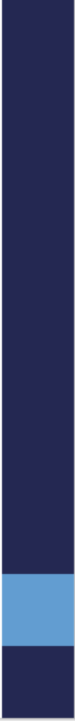 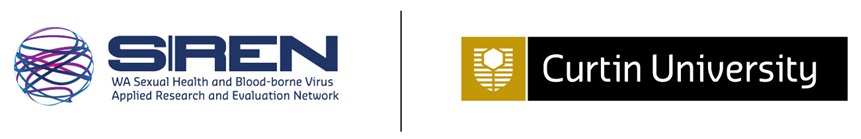 Background
Young people (<30yo) contribute substantially to STI notification rates, and this group is identified as a priority population in the Western Australian Sexually Transmissible Infections Strategy 2019-2023.
Research surrounding young people’s experience with healthcare professionals when seeking sexual health information, testing and/or treatment is limited, particularly in the Western Australian context. 
The project aims to investigate the predictors of STI and BBV testing among young people (16-25 years) in WA and to determine the feasibility of conducting a periodic survey. 
This presentation specifically examines young people’s experiences with healthcare professionals to identify potential barriers to safer sex practices.
[Speaker Notes: Youth and young adults experience higher rates of STIs and lower screening rates than the general population in Australia, and data from our most recent national surveillance report tell us that young people aged 15-29 years old contribute to 72% of the total number of chlamydia notifications and 57% of all gonorrhoea notifications in Western Australia. Young people under 30 years of age have also been identified as a priority population in our most recent health strategy documents. 

We know from previous research that the stigma surrounding sexual health can make it difficult for young people to access sexual health care and support. However, research surrounding young people’s experience with healthcare professionals when seeking sexual health information, testing and/or treatment is limited, particularly in the Western Australian context. 

We therefore convened an advisory group and developed a project to investigate the predictors of STI and blood-borne virus testing among young people in Western Australia and to determine the feasibility of conducting a periodic survey. This project comprises two parts, a cross-sectional online survey, and qualitative interviews to further investigate key results arising from the survey component. 

Data from the cross-sectional survey is reported on here, and this presentation specifically examines young people’s experiences with healthcare professionals to identify potential barriers to safer sex practices. Our qualitative interviews are currently being conducted and we hope to present those results later in the year.]
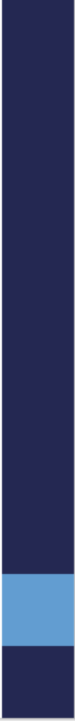 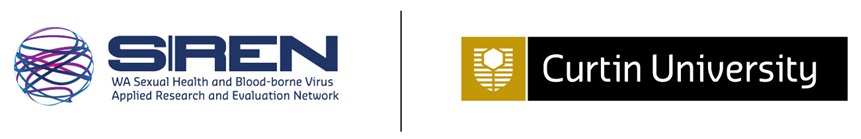 Phase 1: Online survey
[Speaker Notes: A cross-sectional survey for Western Australian young people aged 16-25 years old was developed. We based our questions on those previously used in other Australian sexual health surveys, and we conducted some additional with consultation with young people and key SiREN stakeholders. 

The survey was administered online through Qualtrics from November 2020 –January 2021 and we promoted it through social media, sexual health and blood-borne virus sector networks, and targeted email recruitment to various services that working in areas such as health promotion, health and medical care, homelessness, or specific services for women, men or youth.

1,263 entries were received, of which 347 were excluded. People were not eligible to participate if they were outside of the eligible age range, did not currently live in Western Australia or did not provide consent to participate. Further, manual data cleaning resulted in the removal of some entries. This was mainly respondents who provided non-genuine free-text responses or exited the survey before completing at least block 4 of the survey – there were 10 blocks in total.

A total sample of 916 respondents were included in the analysis.]
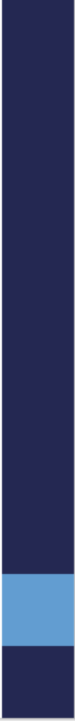 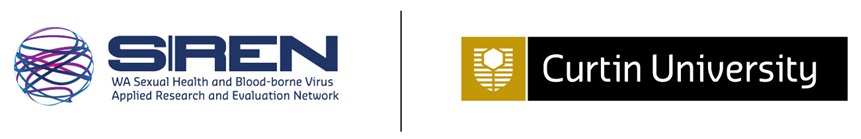 Methods
Cross-sectional survey developed.
Survey administered through Qualtrics from 9 Nov 2020 – 31 Jan 2021.
Recruitment: social media, SHBBV networks, and targeted emails to relevant WA based organsations. 
1,263 entries were received, of which 347 were excluded.
 A total sample of 916 participants was included in the analysis.
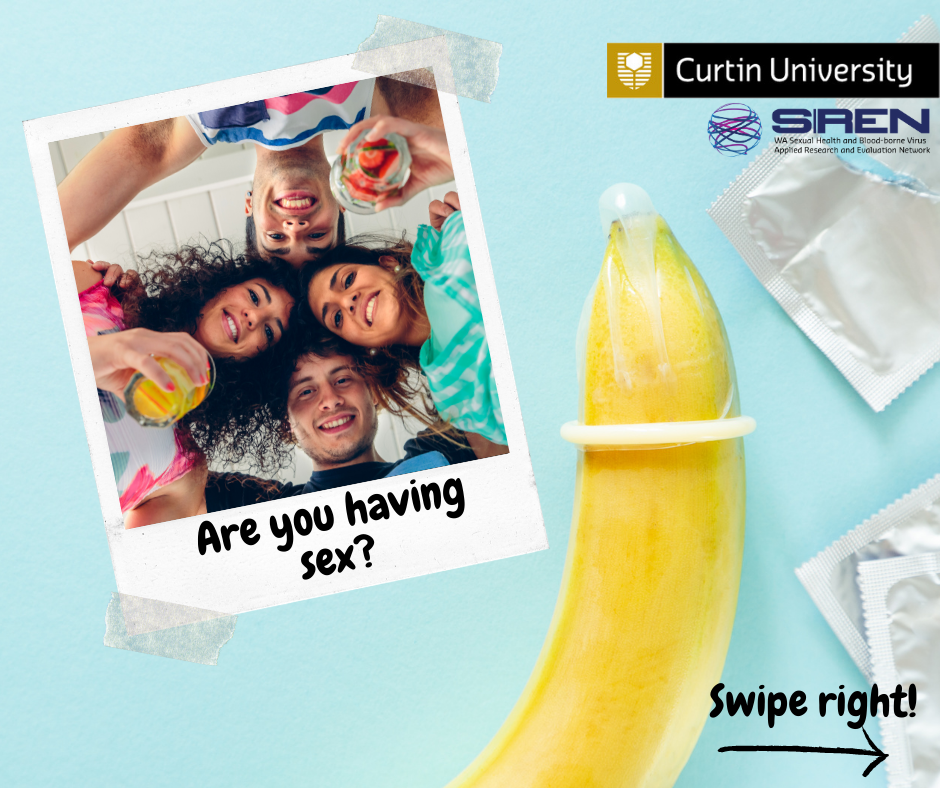 [Speaker Notes: A cross-sectional survey for Western Australian young people aged 16-25 years old was developed. We based our questions on those previously used in other Australian sexual health surveys, and we conducted some additional with consultation with young people and key SiREN stakeholders. 

The survey was administered online through Qualtrics from November 2020 –January 2021 and we promoted it through social media, sexual health and blood-borne virus sector networks, and targeted email recruitment to various services that working in areas such as health promotion, health and medical care, homelessness, or specific services for women, men or youth.

1,263 entries were received, of which 347 were excluded. People were not eligible to participate if they were outside of the eligible age range, did not currently live in Western Australia or did not provide consent to participate. Further, manual data cleaning resulted in the removal of some entries. This was mainly respondents who provided non-genuine free-text responses or exited the survey before completing at least block 4 of the survey – there were 10 blocks in total.

A total sample of 916 respondents were included in the analysis.]
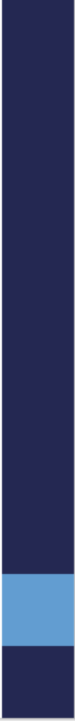 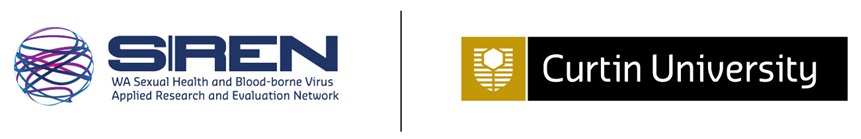 Demographics
Aboriginal and Torres Strait Islander 4% (37)
Born in Australia 73% (670)
Born overseas 25% (230)
[Speaker Notes: A fairly even spread of respondents aged between 17 and 23 years completed the survey, with a slightly lower percentage of 24 and 25 year old's participating. Only 4% of respondents were aged 16 years.

88% of respondents were based within the Perth Metropolitan region and 2.4% within the nearby Peel region. The remainder lived in more regional or remote areas. 

4% of the total sample identified as Aboriginal and Torres Strait Islander. 

The majority of respondents were born in Australia, with 25% reporting that they were born overseas.]
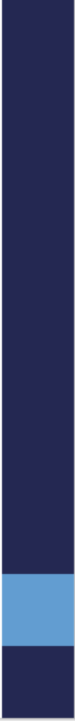 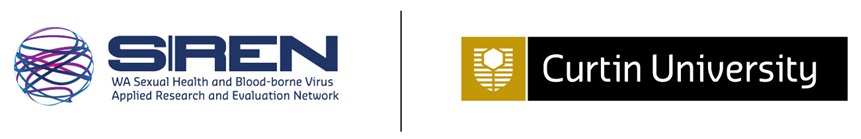 Sex, gender and sexuality
68% (620) assigned female, 31% (286) assigned male at birth.
[Speaker Notes: 68% and 31% of the sample reported they were assigned female and male at birth respectively. 

64% of the sample however identified as female, 31% as male and 4% as another identity. 

A large proportion of the sample identified as heterosexual, with smaller proportions identifying as bisexual, another identity, gay and lesbian.]
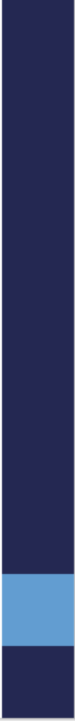 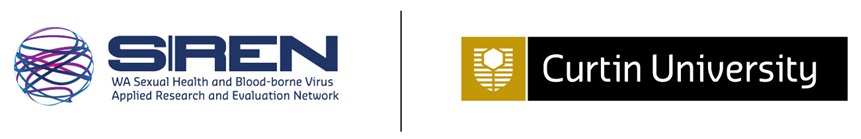 Sexual health information, testing, treatment
77% (704) of respondents were sexually active (oral/vaginal/anal sex).
51% (465) of respondents had previously sought sexual health information, testing or treatment from a healthcare professional - most commonly a physician, doctor or nurse (90%, 417).
Primary reasons for seeking care were:
	- Sexual health testing (58%, 270)
	- Safer sex practices (e.g. contraception) (44%, 206) 
	- Sexual health information (41%, 189)
Respondents (76%, 354) were more likely to initiate discussions regarding sexual health than their healthcare professional (21%, 97).
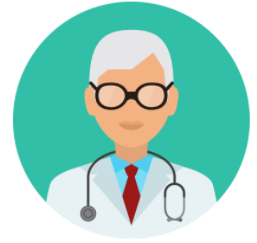 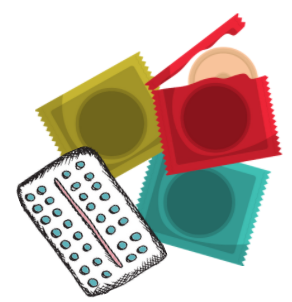 [Speaker Notes: Before I proceed, I would like to clarify that when I refer to sexually active in this presentation, I am referring to young people who have engage in oral, vaginal and/or anal intercourse. Participants were asked to report what sexual experiences they had participated in and from these responses we determined that 77% of the sample were sexually active.

Although 77% of the sample were sexually active, only 51% had previously sought sexual health information, testing or treatment from a healthcare professional, the most common being a physician, a doctor or a nurse. The most common reasons for seeking care from a healthcare professional were for sexual health testing, safer sex practices and sexual health information. 

76% of young people who had ever sought sexual health information, testing or treatment reported they were the one to initiate their sexual health related discussion with their healthcare professional.]
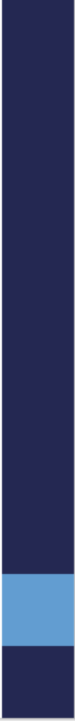 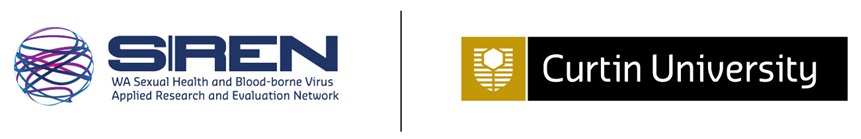 Sexually active and never had a sexual health test
Of the young people who were sexually active, 45% (315) had never had a sexual health test.
[Speaker Notes: National Australian guidelines currently advise that all sexually active people aged 15-29 years should have an annual test for chlamydia, yet, amongst all the young people in our sample who were sexually active, 45% had never had a sexual health test.

This graph highlights the most common reason that young people gave for not having a sexual health test: 
63% said they knew their partner's sexual history
59% said they were in a monogamous relationship
58% trusted their partner
44% felt they were not at risk of contracting an STI, and 39% felt they were not at risk of contracting HIV
Finally, 25% indicated that their doctor (or other healthcare professional) had never suggested that they should get tested]
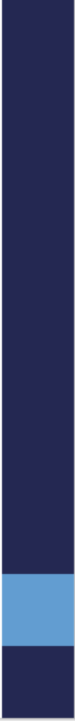 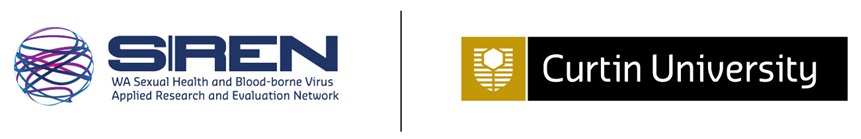 Sexual health testing
*Among participants who were sexually active and have had a sexual health test n=385
*Among all participants n=916
[Speaker Notes: When it came to those participants who were sexually active and had undertaken a sexual health test, the vast majority of these were performed by an individual’s regular doctor. Although roughly 1/5 young people visited a different doctor or attended a dedicated sexual health clinic.

We then asked all participants in our sample about their most preferred method of sexual health testing. Regular doctors and sexual health clinics were the most preferred options, but roughly one-third of the young people in our sample also liked the idea of self-collect and self-test options.]
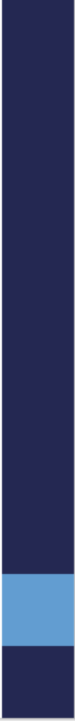 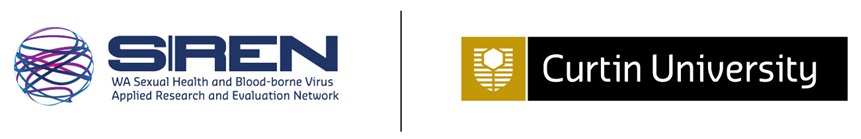 Negative experiences
*Among participants who had sought sexual health information, testing or treatment from a healthcare professional n=465
[Speaker Notes: Based on a young people’s last interaction with a healthcare professional to discuss their sexual health, 84% were happy with the service they received; however, some adverse experiences were common:

23% felt that professionals made assumptions about their body or their sex life
18% did not feel comfortable asking questions OR asking for sexual health test
16% felt that professionals did not understand the issues facing sexually active young people OR did not provide them with healthcare that was sensitive to their individual needs (16%) 
Finally, 14% felt judged or ashamed by the process]
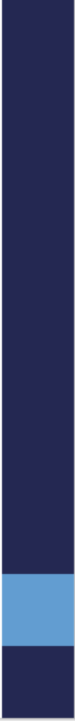 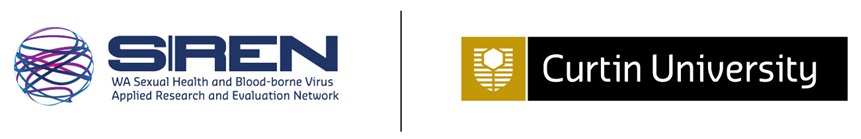 Negative experiences
More likely to occur if they were male (15%), or identified lesbian (25.0%), as bisexual (17%), or trans (12.5%).
*Among participants who had sought sexual health information, testing or treatment from a healthcare professional n=465
[Speaker Notes: Overall, 22% of young people reported having a negative experience when asking for sexual health information from a healthcare professional, and this was more likely to occur if they were male, or identified as lesbian, bi-sexual, or trans.]
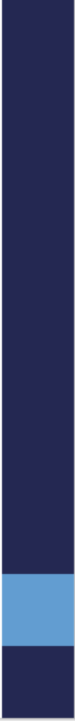 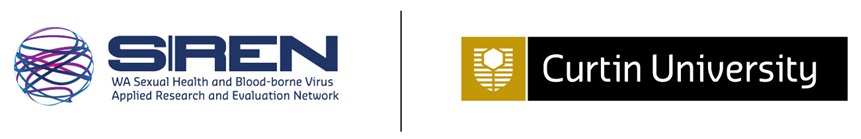 Negative experiences
More likely to occur if they identified as lesbian (69%) or bisexual (11%).
*Among participants who had sought sexual health information, testing or treatment from a healthcare professional n=465
[Speaker Notes: 13% of young people reported having a negative experience when asking for a sexual health test from a healthcare professional, and this was more likely to occur if they identified as lesbian or bi-sexual.]
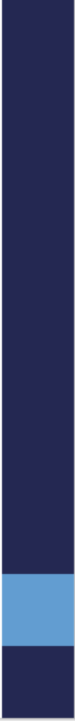 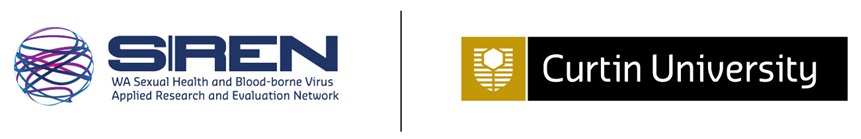 Negative experiences
More likely to occur is they identified as lesbian 11 (69%) or trans (50%).
*Among participants who had sought sexual health information, testing or treatment from a healthcare professional n=465
[Speaker Notes: Finally 6% of young people reported having a negative experience when receiving treatment for an STI/HIV from a healthcare professional, and this was more likely to occur is they identified as lesbian or trans.]
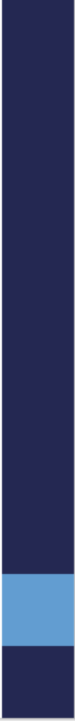 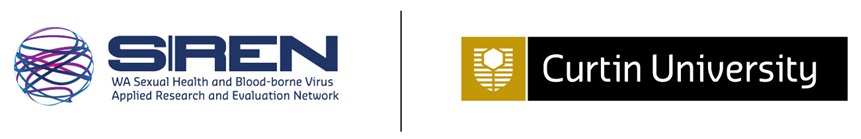 Phase 2: Interviews
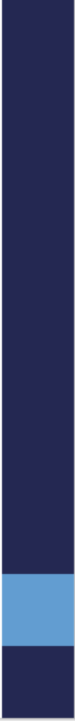 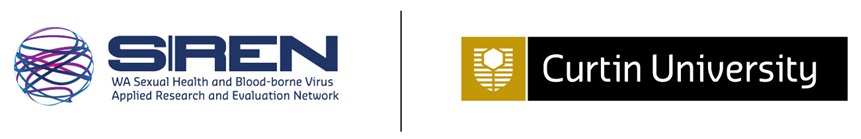 Demographics
Methods
Qualitative methodology used.
Recruitment: 101 people contacted via email from a recruitment pool of 111.
Interviews were organised face-to-face, or conducted via WebEx.
18 interviews were scheduled.
Thematic analysis conducted.
Final sample: 18 participants.
Aged 18 to 25 years.
12 cisgender females and 6 cisgender males.
10 heterosexual. 8 gay, lesbian, bisexual, pansexual or “confused”.
16 participants had accessed testing previously.
[Speaker Notes: The third theme highlighted issues around confidentiality….and the final theme indicated that some negative experiences had impacted patient pathways and the intentions that young people had to seek healthcare in the future.]
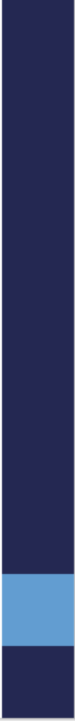 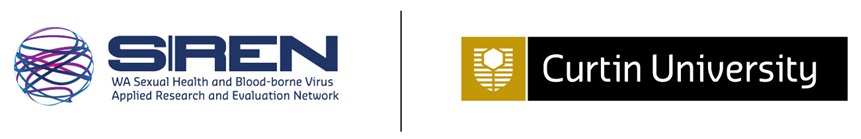 Findings: Motivations
Testing when changing sexual partners.
“I want to make sure I’m all clear of everything, so I can go into this relationship with that knowledge” 
Testing for “peace of mind”.
“As a female…who would like to have children in the future, making sure that…if I am at risk of affecting my future reproductive abilities, making sure that everything’s okay on a routine basis would be [beneficial] I think”
Testing as part of another medical appointment.
“I had a rash [not on the genitals] that just took a while to go away…and the doctor was like ‘oh it could be because you’re immune compromised like either from an STI or diabetes’…so I’m just getting…all like my STIs checked and stuff like that”

Young people lacked an understanding and awareness of STI risk and testing.
Shame and stigma affected pathways to service provision.
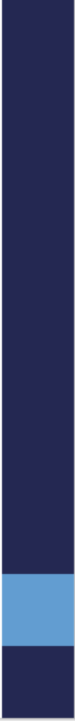 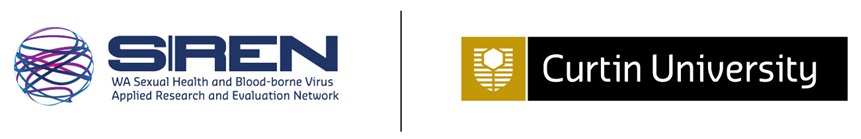 Findings: Experiences
Streamlined services were preferred.
“everything is on site, like you get tested…the little lab thing is there, so it’s all done in one situation” 
Practitioners who were knowledgeable were desired.
“services that…are staffed by people that know the medicine, know the science, and give you good quality treatment, and that leave no stone unturned”
Judgements and assumptions made by practitioners were experienced.
“she also wrote me out like a three-repeat script for the morning after pill, and I was like…this doesn’t seem like something I would require right now, and it felt like a bit of a slut shaming move”
The possible costs of testing was a barrier to accessing the service.
“being a struggling uni student…people at our age group don’t have a lot of money to throw around”
There was a strong preference for hearing about negative results.
“I would like to be notified about what the results are cos even now…if it’s [negative] I don’t get any contact, which if you’re nervous, you can take it as…they’re just building up the balls to tell me you have HIV”
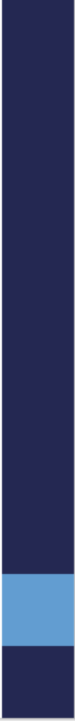 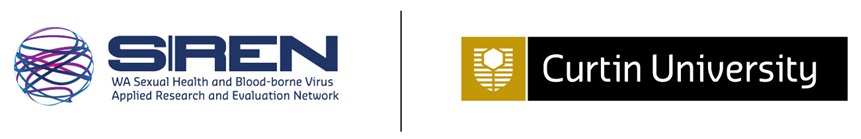 Findings: Recommendations
A text-based service for annual testing reminders and communication of results would be useful.
“a text message…goes a substantial way to alleviating my anxieties and probably also helps encourage me to make another appointment or encourages me to come back”
Telehealth would increase convenience of testing.
“If I’d known about it, I probably would have chosen that rather than the GP to seek out information…I definitely wasted a lot of my day driving”
Practitioners who normalised testing were desired.
“if you go in for…a pathology request for a blood test for…iron or something else, like asking ‘hey while we’re at it, did you want us to test?’”“[STI testing should be] something they say to everybody, and it’s like not a big deal at all” 
A step-by-step testing resource is needed.
“[The resource could include] a bit of a timeline of…you get tested here, this is how you get tested and then a couple of days [later] your results are going to come back”
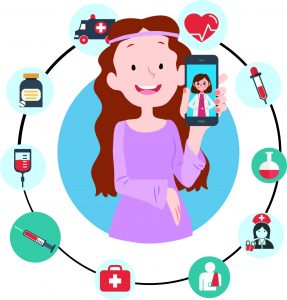 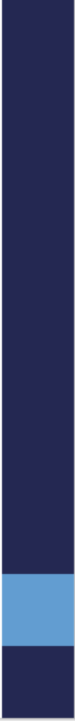 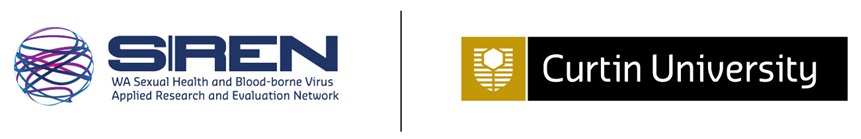 Conclusion
This mixed methods study gave insight into the lived experiences of young people living in WA and addressed gaps regarding youth experiences of sexual health information, testing and treatment.
Negative experiences can hinder patient pathways for young people. 
Young people recommended improved telehealth options, text-based services for reminders and results, and step-by-step resources.
Youth voices also highlighted the importance of practitioner attitudes. Health practitioners must have compassion for young people, affirm diverse identities and cultural backgrounds, and understand their right to confidentiality and autonomy.
These strategies should hopefully encourage safer sexual practices, and support young people to seek quality information, testing and treatment.
[Speaker Notes: So in conclusion, this study gave insight into the lived experiences of young people living in Western Australia – specifically around their experiences when seeking sexual health information, testing or treatment. We detailed unsatisfactory interactions with healthcare providers that are a concern for us.

While many young people report having positive experiences with healthcare professionals when discussing their sexual health, a significant proportion do not. These negative experiences can hinder a young person’s confidence, desire and ability to seek sexual health advice, to request a sexual health test and/or to access treatment. 

Patient pathways can be improved if providers have compassion for young people, affirm and understand diverse identities and cultural backgrounds, and respect the right of young people to autonomy and confidentiality. 

These strategies should hopefully encourage safer sexual practices, and support young people to seek quality information, testing and treatment.]
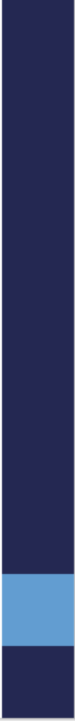 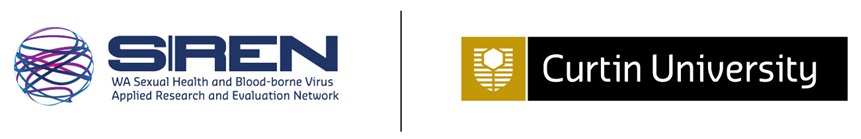 Acknowledgements
We would like to thank the members of the Projects Advisory Group, various student volunteers and the young people of Western Australia who contributed to this work.

The SiREN project is funded by the Sexual Health and Blood-borne Virus Program, Western Australian Department of Health. 


Dr Jacqui Hendriks 
jacqui.hendriks@curtin.edu.au   

Roisin Glasgow-Collins
roisin.glasgow-collins@curtin.edu.au
[Speaker Notes: We would like to thank the members of the Projects Advisory Group which included representatives from the Sexual Health and Blood-borne Virus Program WA Department of Health, the Youth Affairs Council of Western Australia, and the M Clinic. We would also like to thank the many young people who tested the survey and provided feedback, and the hundreds of young Western Australian’s youth who participated in the research. 

The SiREN project is funded by the Sexual Health and Blood-borne Virus Program, WA Department of Health. Staff from this program were members of the study’s advisory committee and had input into the design of the study. 

Please do not hesitate to get in touch if you have any questions, and thank you for listening.]